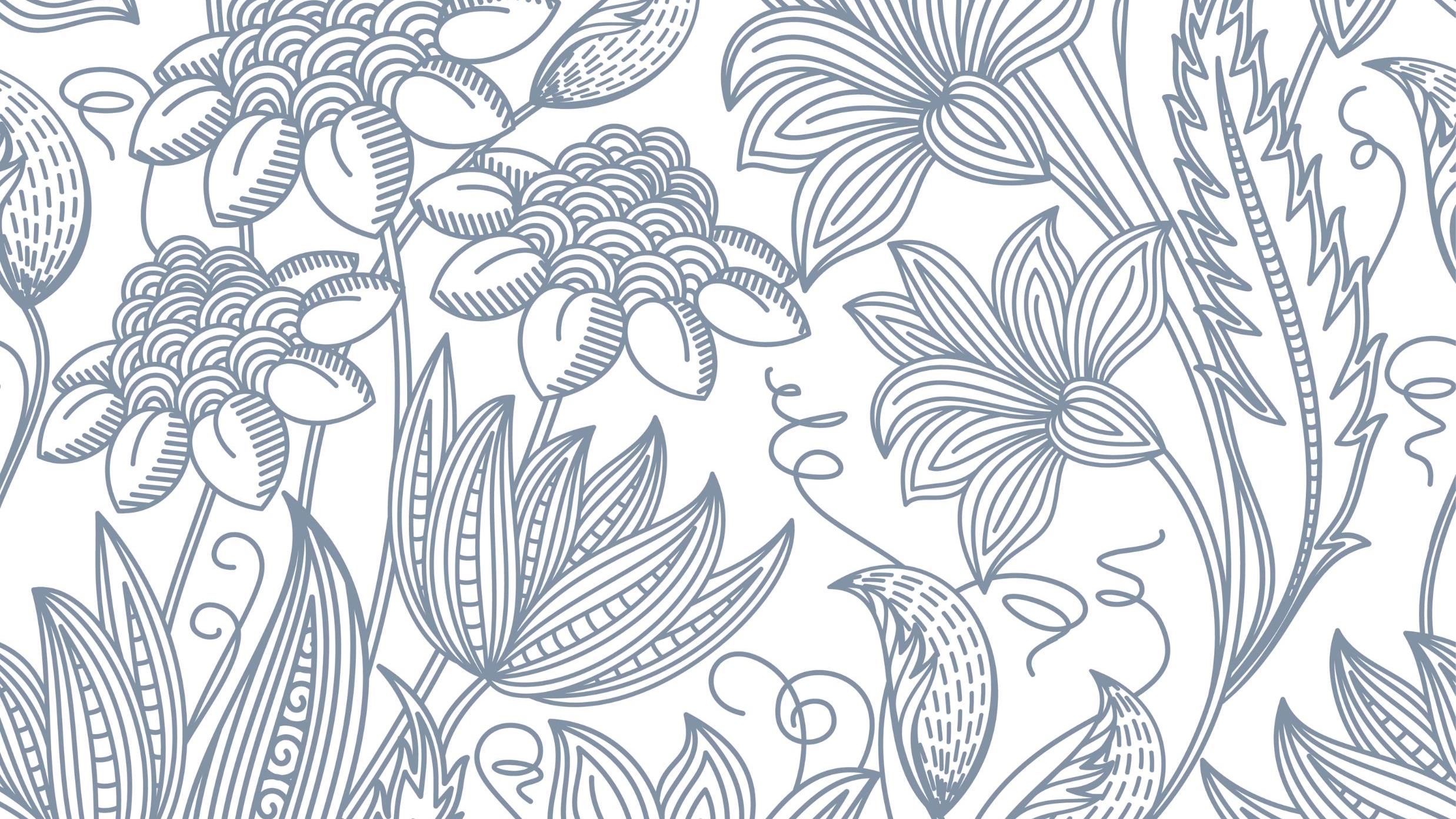 Сочинениеурок 5
Пояснения к примерам из текста
Ответьте на вопросы:
• на каком материале автор раскрывает данную проблему? («автор раскрывает проблему на примере…»)

• на что автор обращает особое внимание? («автор обращает особое внимание на..», «автор неслучайно…»).
Клише для пояснений к примерам из текста
• Этот пример показывает, что...
• Этим примером автор хочет сказать, что...
• Эти слова убедительно доказывают, что...
• Я думаю, этим примером автор хотел показать...
• Мысли (слова) героя позволяют увидеть...
• Поступок героя показывает, что...
• Автор неслучайно обращает наше внимание на...
• Я думаю, описанная ситуация заслуживает особого внимания, потому что...
Клише для связки между примерам из текста
• Противопоставляя эти примеры (этих героев), автор показывает...
• Автор противопоставляет приведённые примеры, чтобы показать...
• Автор не соглашается с, казалось бы, очевидными доводами и приводит свои доводы в пользу...
• Несмотря на то что все убеждены в правильности…, герой (автор) думает иначе.
• Оба приведённых примера, дополняя друг друга, позволяют увидеть...
Клише для связки между примерам из текста
• Сравнивая этих героев (примеры, ситуации, точки зрения), мы видим, что...
• Автор сопоставляет...
• Сопоставляя различные точки зрения на..., автор подчёркивает...
• Для раскрытия проблемы автор изображает двух героев, каждый из которых по-своему понимает...
• Размышляя над проблемой, писатель противопоставляет двух героев, каждый из которых воплощает в себе разное отношение к жизни. <…>
Виды смысловых связей между примерам из текста
•Причинно-следственные
Пример: Сегодня дождь, надо взять зонт.
Дополнение и уточнение информации.
Пример: Анна рассказала правду, при этом у нее часто билось сердце, покраснели руки, побледнело лицо…
Противопоставление
Пример: Все думали, что Анна воровка, а она вернула забытые у нее деньги.
Сопоставление
Пример: С чем связанно мнение всех об Анне?
Примеры комментария(Сочинение по тексту И. Бражина, https://zen.yandex.ru/id/5d10dc1ce1551900b0ad9384)
«Раскрывая проблему, автор опровергает истинность пословицы «При громе оружия музы молчат». И. Бражин говорит, что «плохи музы, которые в дни великих народных бедствий могут молчать…». По мнению автора, всегда были творческие люди, которые непосредственно участвовали в боевых действиях (предложения 4-7). В качестве примера, подтверждающего его точку зрения, В. Бражин приводит историю создателя «Слова о полку Игореве», «который проделал вместе с дружиной Игоря весь поход от начала до конца». Продолжая систему аргументов, автор говорит о традициях «певцов-воинов» от Дениса Давыдова до поэтов и прозаиков Великой Отечественной войны 1941-1945 годов. В заключение автор приходит к выводу, что многие творческие люди во все времена отдавали «кровному делу не только свое перо, но и … саму жизнь».
Примеры комментария(Сочинение по тексту С. Михалкова, https://zen.yandex.ru/id/5d10dc1ce1551900b0ad9384)
«Писатель Сергей Михалков говорит о том, что дети перестают читать хорошие книги, а ведь эти книги развивают духовный мир ребенка. Хорошие книги – это художественная литература, прежде всего, мировая классика, отражающая мировой духовный опыт. Эти книги известны образованным людям, и автор текста тоже их называет: «Том Сойер», «Вечера на хуторе близ Диканьки», русская поэзия… Именно с помощью такой литературы человек может научиться размышлять, оценивать поступки других людей, сформировать собственные нравственные ориентиры. Автор текста обращает внимания на особую роль художественной книги. Эта роль заключается в воспитании души, развитии особого умения – чувствовать, сопереживать. И неслучайно писатель особо подчеркивает роль этих книг именно в детстве, когда человек еще в начале своего жизненного пути».
Kaynakça
https://xn--80aff1fya.xn--p1ai/news/esse/2019-06-02-98
Kоlesova, D.V. ve Horitonov, A.A. Zolotoye pero, Zlatoust, S.-P., 2007.
Bityuçova, Ye.S. Uçimsya pisat soçineniye, Ekzamen, Moskva, 2019.
Babaşeva, T., Uçimsya pisat soçineniye, https://www.litres.ru/tamara-babasheva/uchimsya-pisat-sochinenie-metodicheskoe-rukovodstvo-dlya-shkolnikov/chitat-onlayn/
https://azbyka.ru/deti/shkolnyjj-pomoshhnik
http://rosental-book.ru/styli_xlii.html
https://4ege.ru/sochinenie/57181-klishe-k-itogovomu-sochineniyu.html
https://xn--80aff1fya.xn--p1ai/news/esse/2019-06-02-98
https://4ege.ru/russkiy/50617-12-tekstov-dlya-napisaniya-sochineniy.html
https://zen.yandex.ru/id/5d10dc1ce1551900b0ad9384)